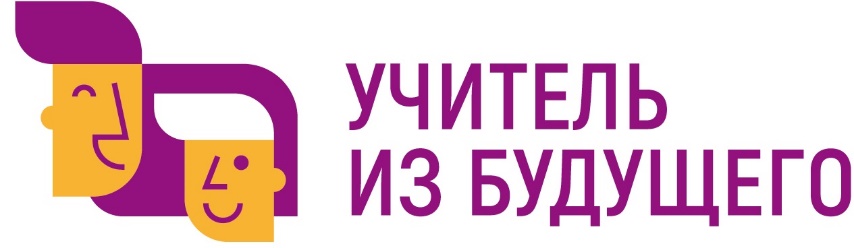 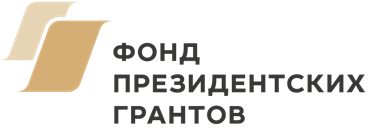 Уроки жизни «Маленького принца»
Предметная область: 
литература
Название команды: 
ДОРИ
ОрганизаторАНО ДПО «Межрегиональный центр 
инновационных технологий в образовании»
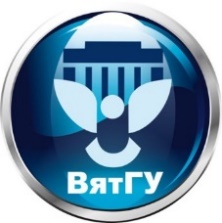 Ключевой партнерФГБОУ ВО «Вятский государственный университет»
Педагогический институт
Команда проекта
Капитан: Дмитриева Ольга Андреевна, 
Участники: Арсланова Регина Равильевна, Назарова Дарья Сергеевна, Торопова Ирина Олеговна
студенты ФГБОУ ВО «Вятский государственный университет», г. Киров
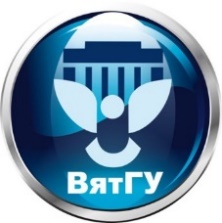 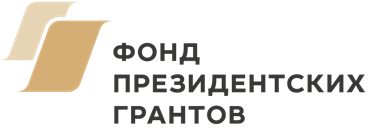 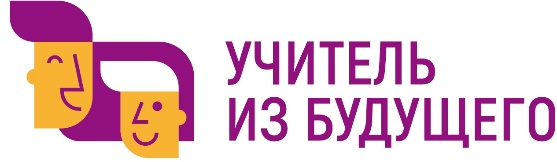 Проблема, которую должен решать проект
Низкий интерес к вопросам зарубежной литературы в основной школе.
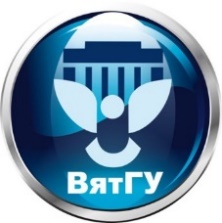 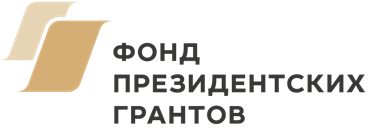 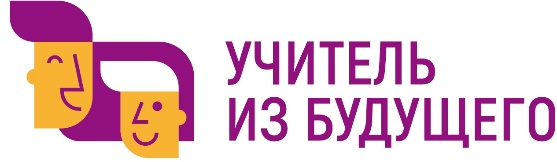 Цель проекта
Повысить интерес к изучению зарубежной литературы у школьников посредством нетрадиционной формы урока – мастерской.
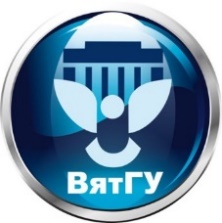 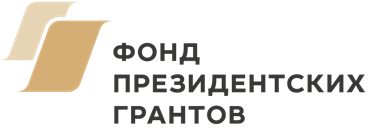 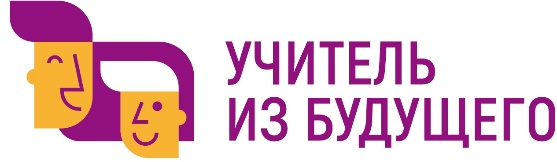 Продукт
Методическая разработка мастерской по произведению Антуана де Сент-Экзюпери «Маленький принц».
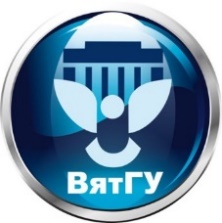 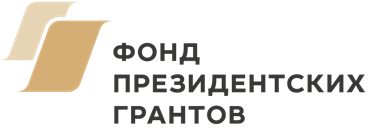 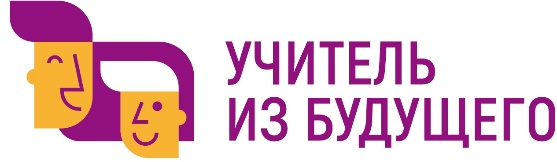